Informe resultat enquestes de satisfacció dels usuaris
CSAPG
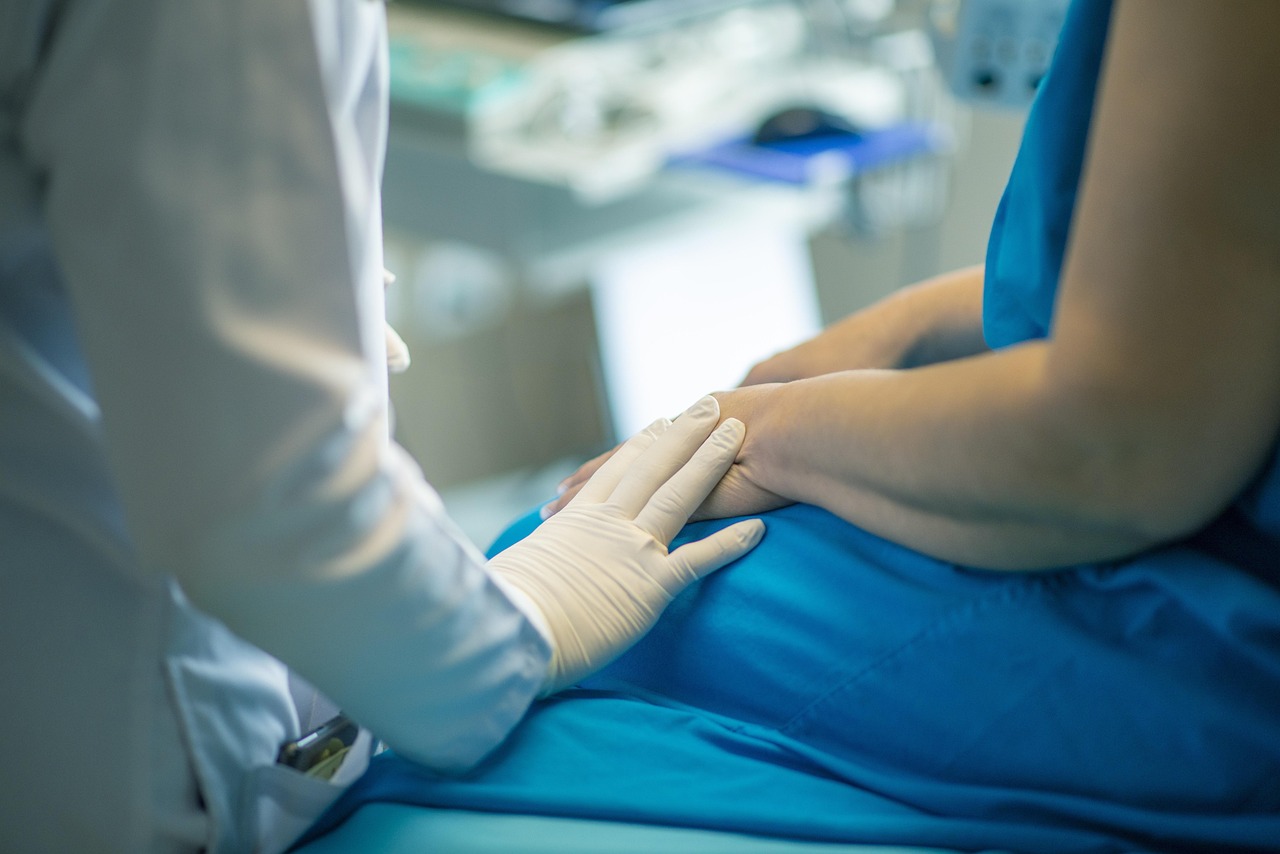 CENTRO DE SALUD LA MARINA
Global
CSAPG
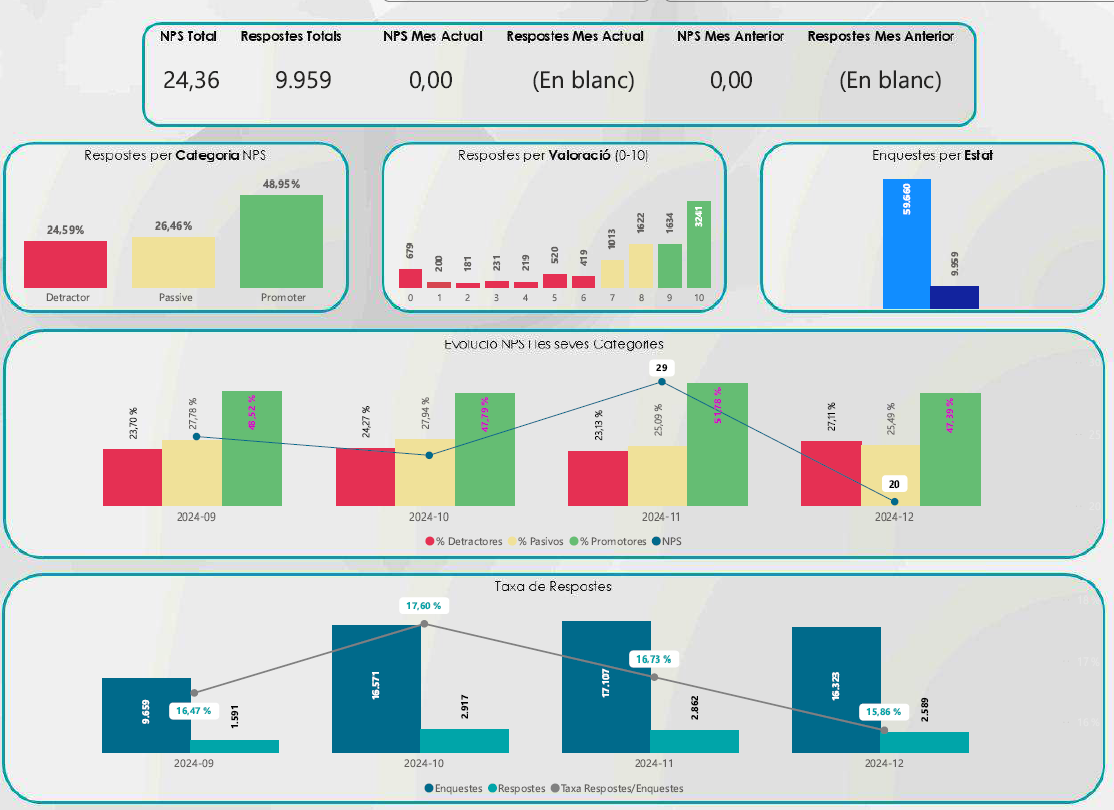 Global
Hospital Comarcal de l’Alt Penedès
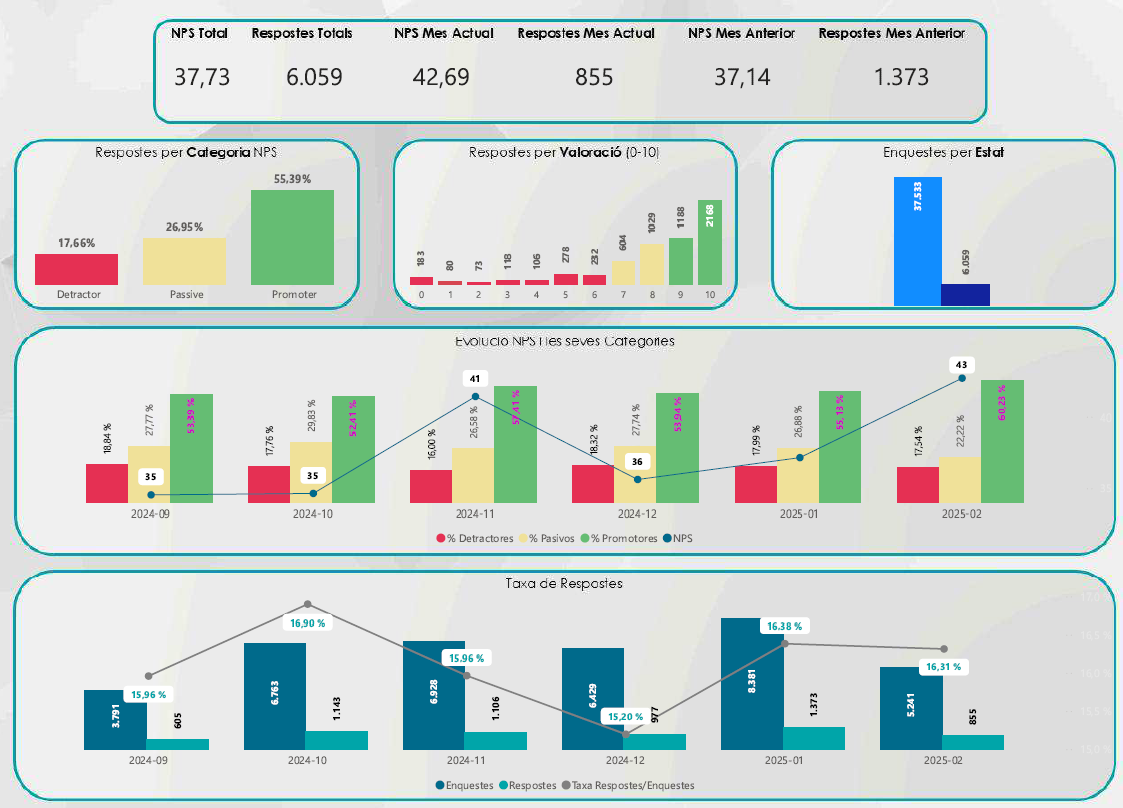 Hospitalització aguts
Hospital Comarcal de l’Alt Penedès
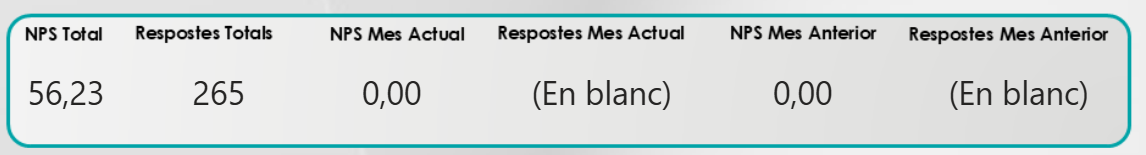 Urgències
Hospital Comarcal de l’Alt Penedès
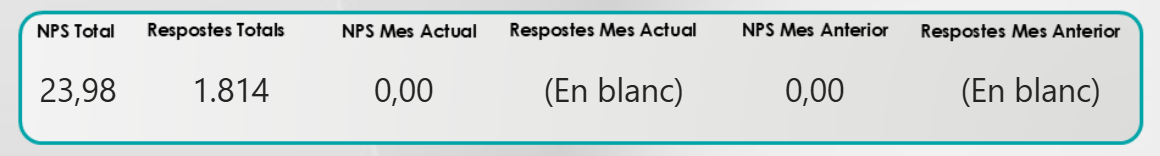 Cirurgia Major Ambulatòria
Hospital Comarcal de l’Alt Penedès
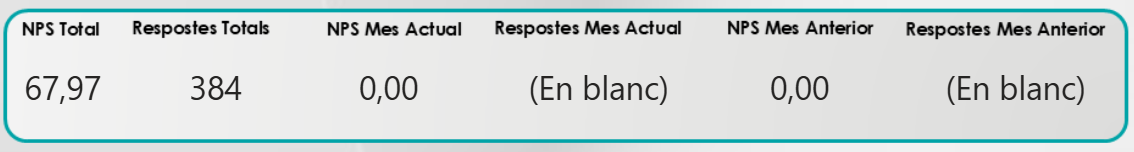 Consultes Externes
Hospital Comarcal de l’Alt Penedès
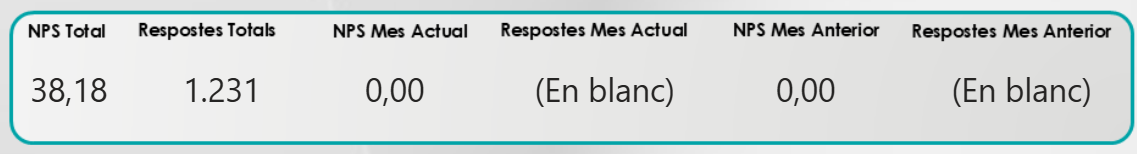 Global
Hospital Residència Sant Camil
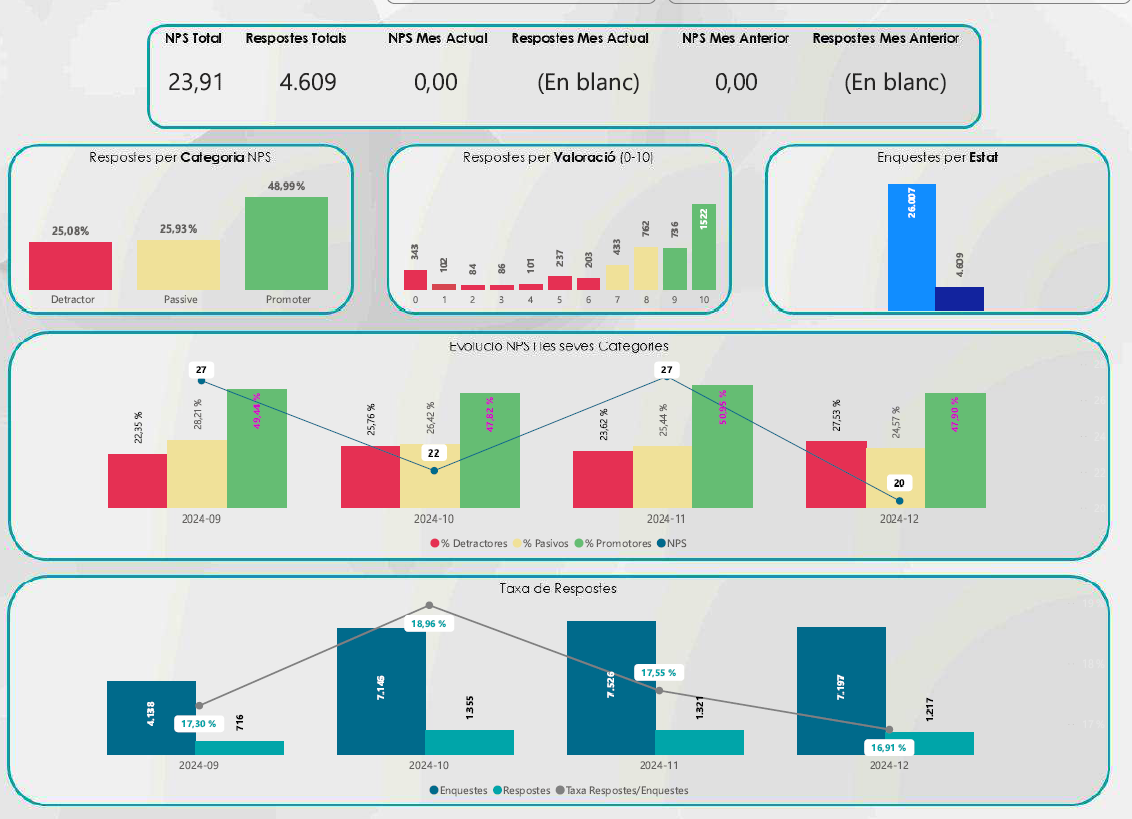 Hospitalització aguts
Hospital Residència Sant Camil
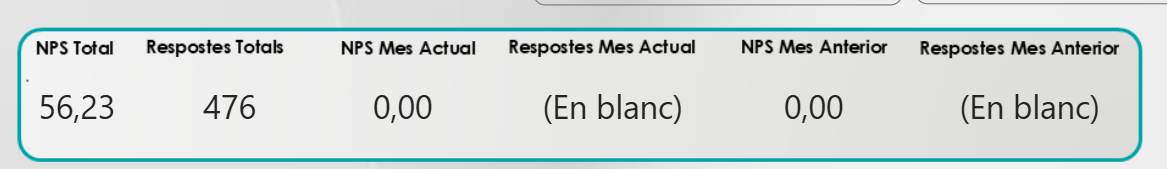 Urgències
Hospital Residència Sant Camil
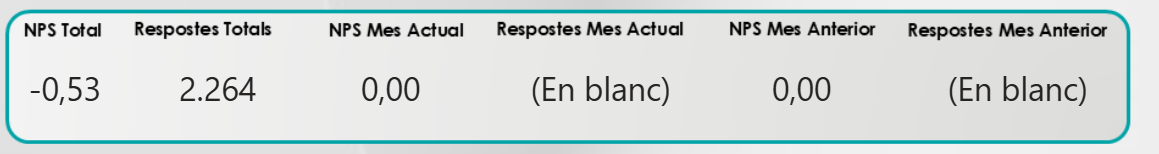 Cirurgia Major Ambulatòria
Hospital Residència Sant Camil
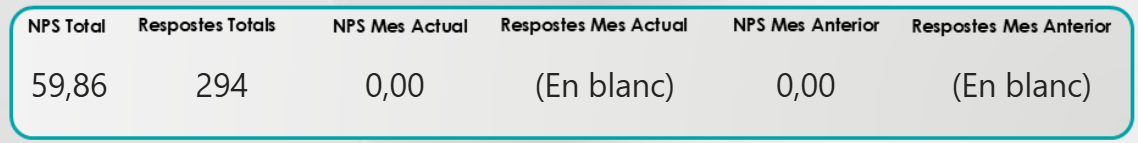 Consultes Externes
Hospital Residència Sant Camil
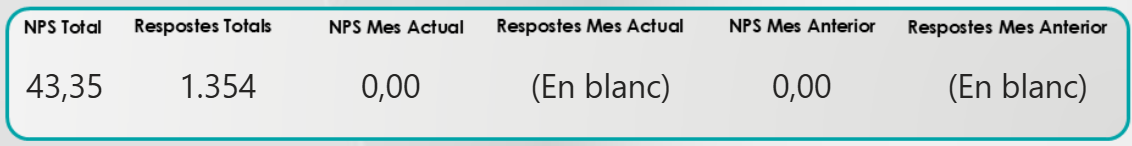 Global
Hospital Sant Antoni Abat
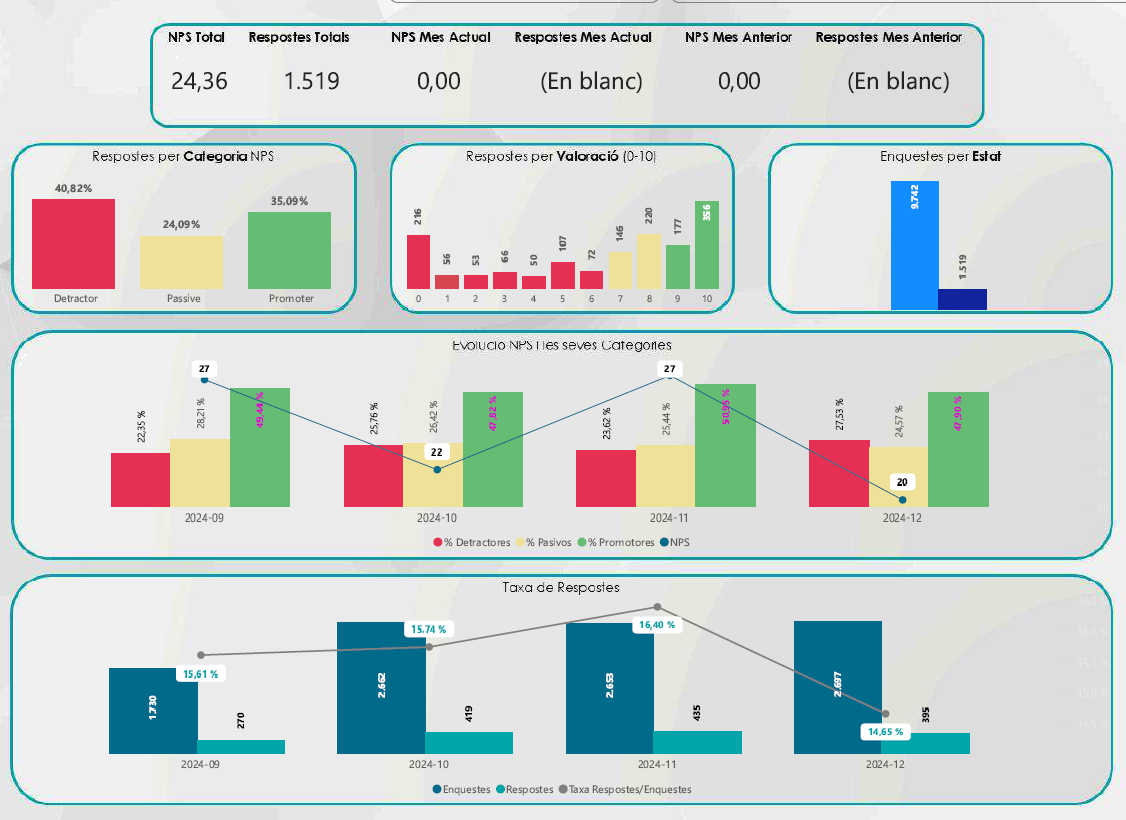 Urgències
Hospital Sant Antoni Abat
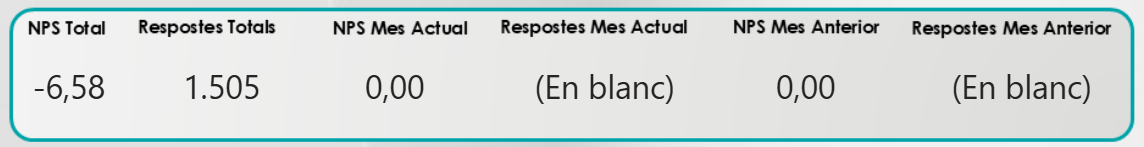 2024 Reclamacions
Núm. reclamacions per centre
2024 Reclamacions HCAP
Núm. reclamacions per servei i per motius
Temps de demora en llista d’espera (quirúrgica, consultes externes)
Temps espera a urgències
Insatisfacció assistència
Desacord amb el procés assistencial
2024 Reclamacions HRSC
Núm. reclamacions per servei i per motius
Temps de demora en llista d’espera (quirúrgica, consultes externes)
Temps espera a urgències
Insatisfacció assistència
Desacord amb el procés assistencial
2024 Reclamacions HSAA
Núm. reclamacions per servei i per motius
Temps de demora en llista d’espera (quirúrgica, consultes externes)
Temps espera a urgències
Insatisfacció assistència
Desacord amb el procés assistencial
2024 Agraïments
Núm. agraïments per centre
2024 Reclamacions, suggeriments, agraïments
Temps de resposta per tipus de comunicació
% de comunicacions resoltes